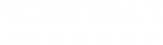 Unit 1Memories and Ideas
Lesson Four
ESLCO
Understand the importance of audience when writing and speaking

Use pre-writing and planning to help organize ideas and prepare

Present speaking pieces by focusing on 6 tips that make for good speaking
Signal Circle
Use body language to pass along the emotion.  No speaking!
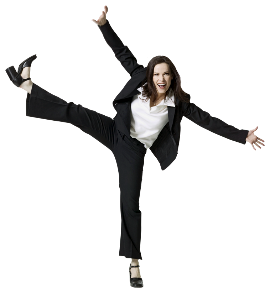 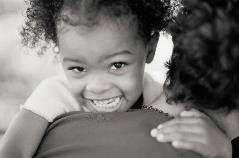 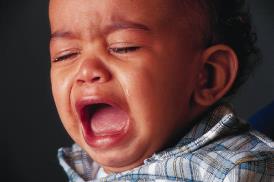 Brainstorming With Focus
Include:
Connect all supporting ideas to main idea you want to share.
A main idea you are sharing.
  
Connect supporting thoughts to the main idea

Create a conclusion that restate your main idea.
Speaking Presentation
Organize the Presentation
Introduction



Body



Conclusion
Today I will be talking about the dangers of distracted driving
Many accidents occur because people are doing other tasks while driving
Eating, texting, talking to others, using GPS and adjusting the radio are just some of the common distractions
Using a cellphone while driving is one of the top ways to be distracted
Remember to plan to stay focused on the task while driving, remove distracting objects
Accidents can cause injury and change lives
For the safety of others we need to remember to drive without distractions
Speaking TechniquesUse these tips to help make your speaking presentation better.
Volume, Tone of voice
Eye contact
Speed of speaking
Body Language
Speaking! No Reading
Lesson Assignment
In this assignment, you will brainstorm about a specific area of your group’s topic. You will work with all information brainstormed to complete an outline of a speaking presentation on the topic.

Remember to include:
One main focus for the presentation.
Use 3-4 ideas to support main focus.
Make sure to organize ideas.
Rubrics
Unit Test
Multiple Choice
Reading Questions
Writing Questions
Vocabulary Questions
Coming Up Next! Unit 2!
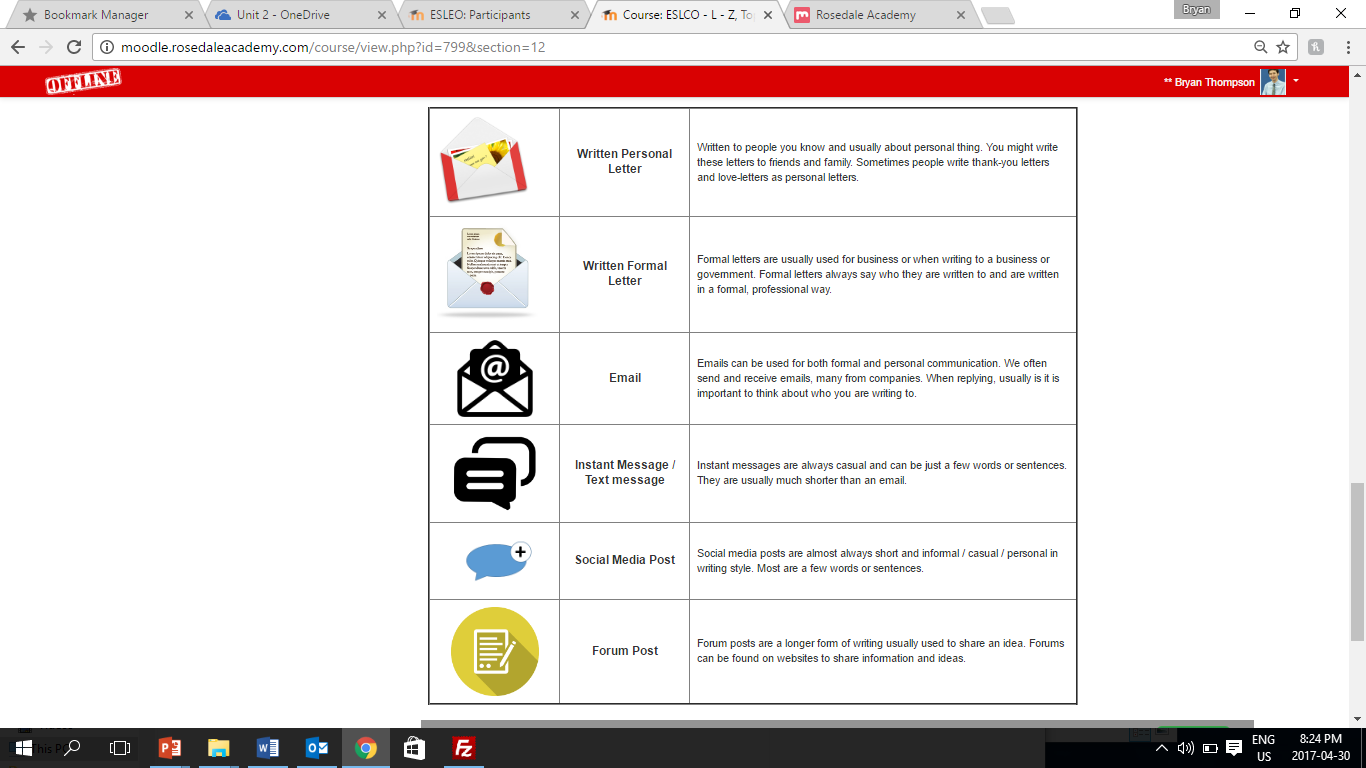 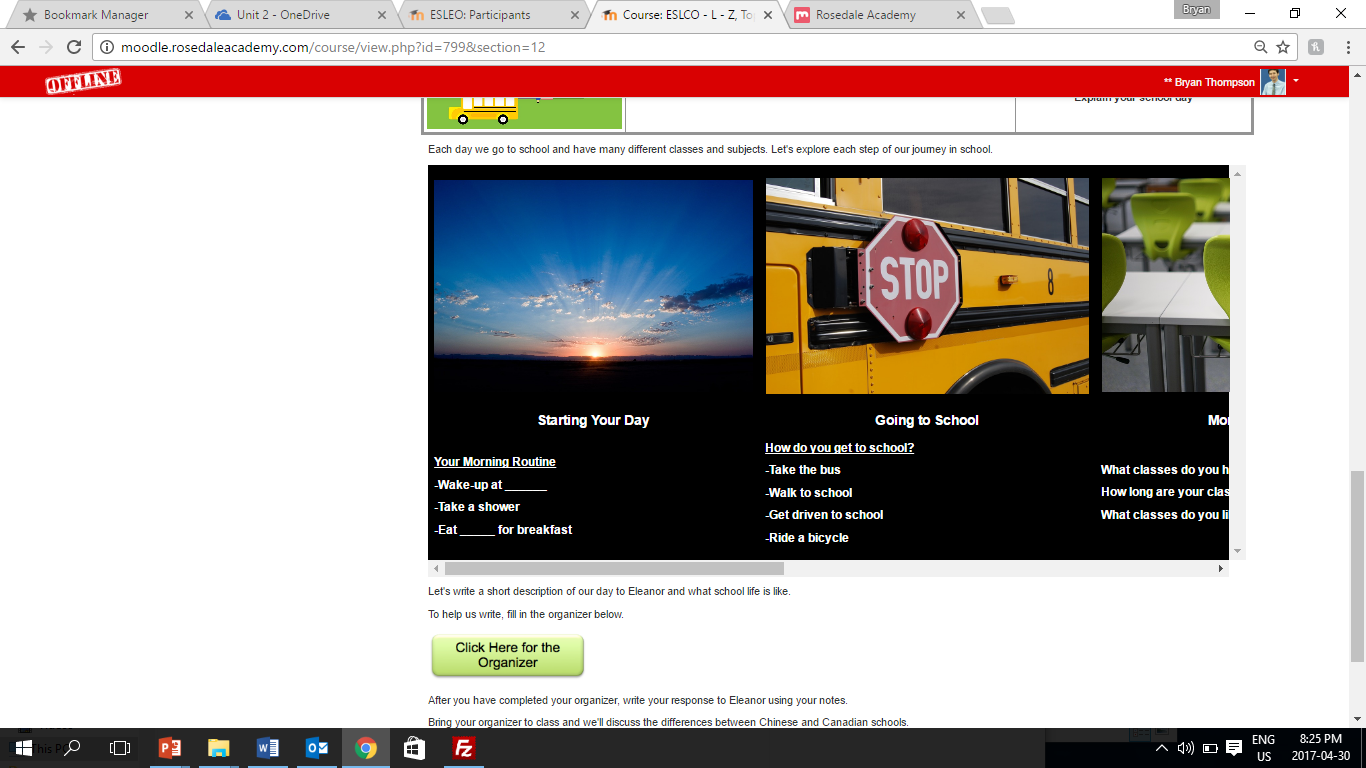